Муниципальное  бюджетное общеобразовательное учреждение  муниципального образования  Плавский район «Плавская  средняя общеобразовательная школа №1  им.дважды Героя  Советского Союза Б.Ф.Сафонова»
Основы светской этики
Тема урока: Этикет
Презентацию выполнила 
Иванова Галина Валентиновна,
учитель начальных классов
г.Плавск, 2014г
Кроссворд
Наука, которая рассматривает поступки и отношения 
между людьми, с точки зрения представлений о добре и зле.
Кроссворд
2. Человек, любящий свою Родину, народ, 
готов ради них на жертвы и подвиги?
Кроссворд
3.Кого прославляли народы России?
Кроссворд
4. Трудолюбивый человек?
Кроссворд
5. Черта нравственности Россиян?
Кроссворд
5. Любовь к Родине, уважение обычаев, 
нравственных ценностей предшествующих
 поколений?
Кроссворд
Человек живёт  среди людей. В зависимости от своего настроения  он может по-разному относиться к окружающим. Своими действиями, мимикой, жестами или словами он передаёт своё отношение к ним
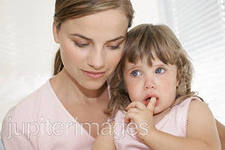 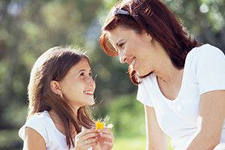 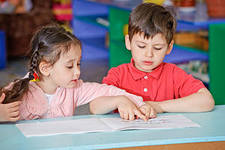 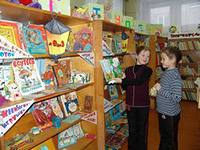 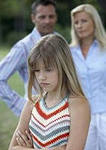 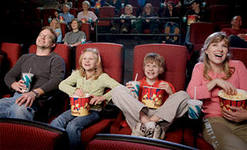 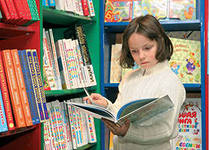 «Хорошими манерами  обладает тот, кто наименьшее  количество людей ставит  в неловкое положение».                                                                        						                    Дж. Свифт
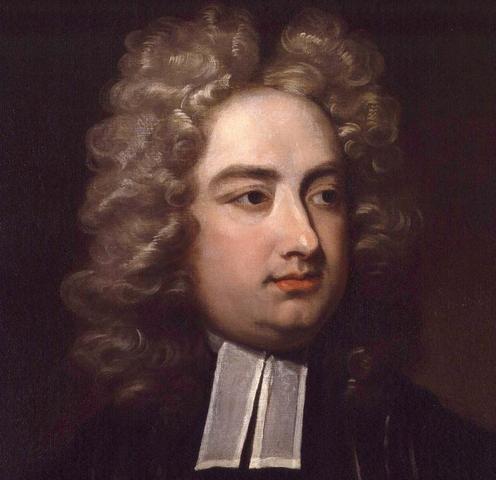 (1663-1745)
Работа с толковым словарём
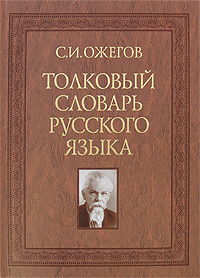 Этике́т (от фр. étiquette — этикетка, надпись) — нормы и правила поведения людей в обществе.
Определённые своды норм и правил поведения существовали уже с древнейших времён.
Уже в древних египетских, римских рукописях,  говорится о правилах поведения людей в различных жизненных ситуациях. В это время были строго регламентированы взаимоотношения высших и низших сословий, господ и рабов, старших и младших, мужчин и женщин. Первая книга об этом так и называлась “О правилах поведения” и была издана еще в 1204 году.
Впервые  слово  «ЭТИКЕТ» было употреблено при дворе короля Франции Людовика XIV — гостям были розданы карточки (этикетки) с изложением того, как они должны держаться.
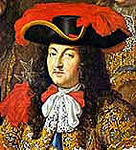 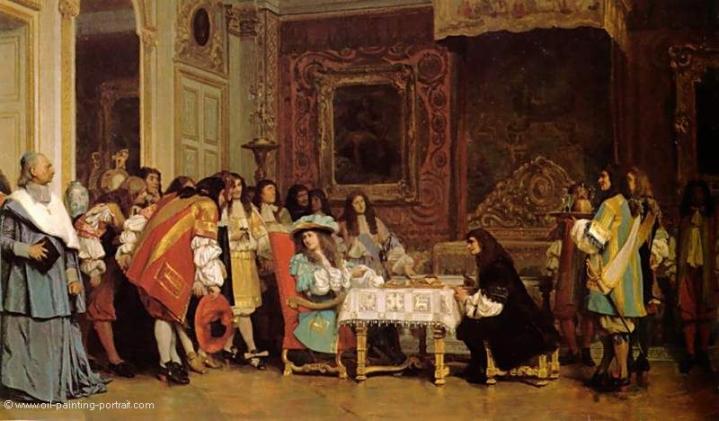 1638 -  1715
Этикетка- описание товара, а этикет – описание образцов поведения,  которые вырабатывались многие сотни лет.
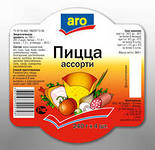 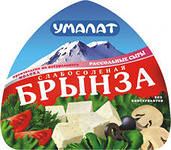 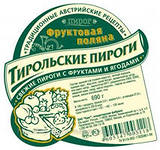 Первые письменные правила поведения были даны в “Поучениях” Владимира Мономаха.
“Куда не пойдете по своей земле, нигде не позволяйте ни своим, ни чужим отрокам обижать жителей ни в селениях, ни в полях... где не остановитесь в пути, везде напойте и накормите всякого просящего... чтите гостя, откуда бы к вам ни пришел, — простой ли человек, или знатный, или посол, — ...угостите пищей или питьем... Больного посещайте, мертвого пойдите проводить... Не пройдите мимо человека, не приветствуя его, а скажите всякому при встрече доброе слово...”.
Позже  в России  свод правил  гражданина был изложен в XVI веке в книге «Домострой»
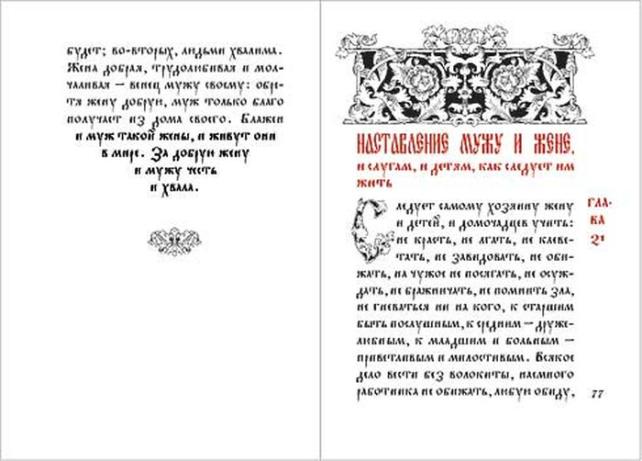 Домострой учил «не красть, не лгать, не завидовать, не осуждать, не помнить зла»…
Находим мы  в Домострое  и такое  «золотое»  правило: «Чего сам не любишь, то и другим не делай»
При Петре I для молодых дворян была издана книга «Юности  честное зерцало»
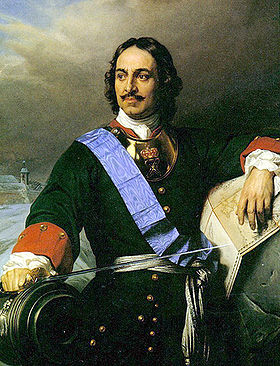 В 21 веке люди живут по общим правилам цивилизованного этикета
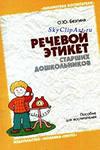 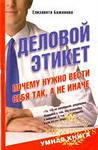 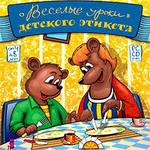 Виды этикета
речевой;
столовый;
«выходного дня» (при посещении различных культурных мест);
религиозный;
повседневный;
служебный (а также студенческий, школьный и т.д.);
праздничный;
профессиональный (специализированный);
свадебный;
дипломатический;
траурный и т.д.
Различают этикет речевой и неречевой.
Неречевой этикет – это разнообразная система знаков: похлопывание по плечу, помахивание рукой в знак приветствия или прощания, способы размещения людей за столом в соответствии с правилами первенства, преподнесение подарков.
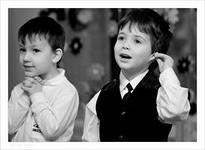 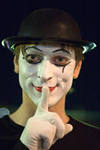 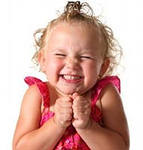 Итог урока:-Что такое этикет?-Какие правила этикета запомнили?-Нужны ли сейчас знания этих правил?
Рефлексия Мне стало ясно…Я поняла…Теперь я знаю…Я буду стараться…Я узнала…
Спасибо за внимание!
Источники информации1. http://ru.wikipedia.org/wiki/%DD%F2%E8%EA%E5%F22. http://www.youtube.com/watch?v=GXT9YHLHM9E3. http://www.youtube.com/watch?v=VxcGYDnhGfU4.http://easyen.ru/load/nachalnykh/fizminutki_na_urokakh/multfizminutka/319-1-0-2641